Conspiracies between Learning Algorithms, Lower Bounds, and Pseudorandomness
Igor Carboni Oliveira
University of Oxford
Joint work with Rahul Santhanam (Oxford)
Context
Minor algorithmic improvements imply lower bounds (Williams, 2010).
NEXP not contained in ACC0  (Williams, 2011), and extensions.
2
This Work
Analogue of Williams’ celebrated lower bound program in Learning Theory.
Combining and extending existing connections.
Further applications of the “Pseudorandom Method”:  

	Hardness of MCSP,
	Karp-Lipton Theorems for BPEXP.
	etc.
3
Lower bounds from learning
4
Learning Model   (Randomized, MQs, Uniform Dist.)
A Boolean circuit class  C  is fixed.
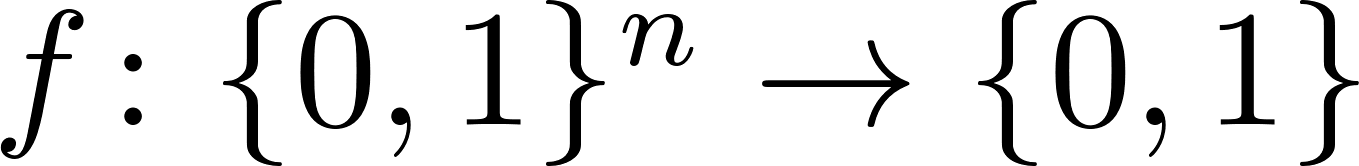 from  C[s(n)]  is selected.
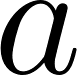 Randomized 
Algorithm
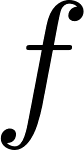 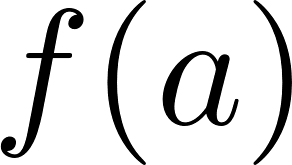 Learner must output w.h.p a hypothesis      such that:
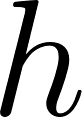 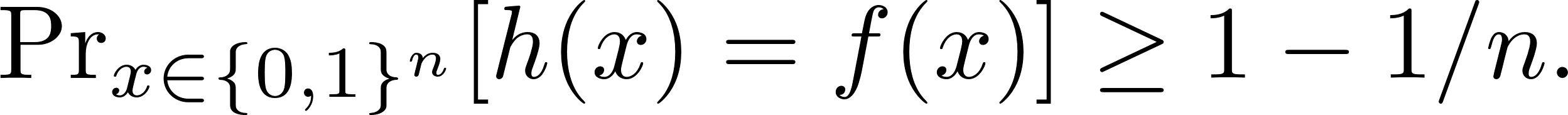 5
Some learning algorithms
Combinatorial lower bounds
Lower bounds are unknown, or obtained via diagonalization
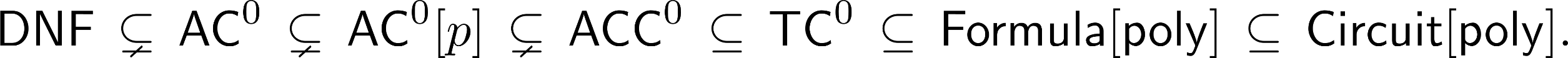 [Jac97]  	DNFs can be learned in polynomial time.
Harmonic-Sieve/Boosting
[LMN93]  	AC0 circuits learnable in quasi-polynomial time.
Fourier Concentration
[CIKK16]  	AC0[p] learnable in quasi-polynomial time.
Pseudorandomness/Natural Property
6
Can we learn AC0 circuits with Mod 6 gates in sub-exponential time?
As far as I know,  open even for:
AND o OR o MAJ circuits,   MOD2 o AND o THR circuits.
Definition.   Non-trivial learning algorithm:
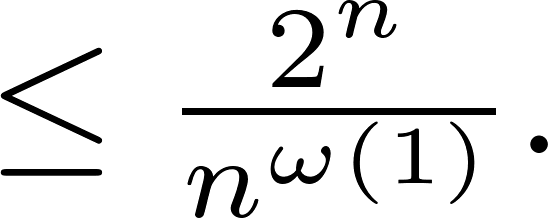 ▶  Runs in randomized time
▶  For every function f in C:
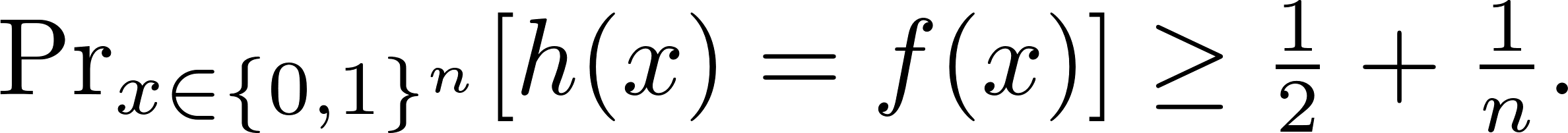 7
Non-trivial learning implies lower bounds
Let BPE =  BPTIME[2O(n)].
Theorem. Let C be any subclass of Boolean circuits closed under restrictions.	Example:    C = (depth-6)-ACC0,   AND o OR o THR,  etc.If for each k>1,  C[nk] admits a non-trivial learning algorithm, then for each k > 1,  BPE is not contained in C[nk].
8
LBs from Proofs, Derandomization, Learning
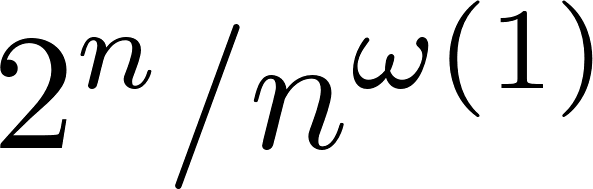 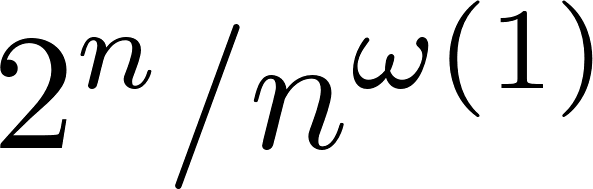 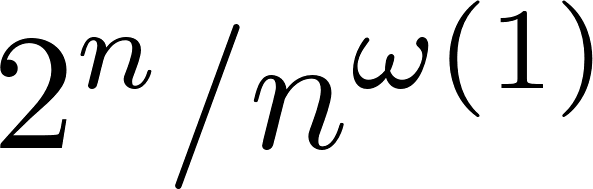 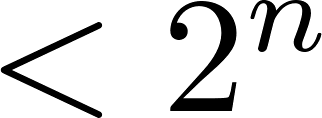 9
Remarks on lower bounds from Learning
▶  Learning approach won’t directly work for classes containing PRFs.
▶  Conceivable that one can design non-trivial learning algorithms for a class C under the assumption that BPEXP is contained in P/poly.
▶  Learning connection applies to virtually any circuit class of interest, and there is no depth blow-up. 

It can lead to new lower bounds for restricted classes such as THR o THR  and  ACC0.
10
Previous work on learning vs. lower bounds
▶ Systematic investigation initiated about 10 years ago:
[FK06] 	Lower bounds for BPEXP from polynomial time learnability.
[HH11] 	Lower bounds for EXP from deterministic exact learning.
[KKO13] 	Optimal lower bounds for EXP from deterministic exact learning.
[Vol14] 	Lower bounds for BPP/1 from polynomial time learnability.
[Vol’15] 	Further results for learning arithmetic circuits.
11
A Challenge in Getting Lower Bounds from Randomized Learning
Williams’ lower bounds from non-trivial SAT algorithms: a non-trivial algorithm can be used to violate a tight hierarchy theorem for NTIME.
Challenge in Randomized Learning: 
	lack of strong hierarchy theorems for BPTIME.
The approach has to be indirect, and we must do something different ...
12
Speedup Phenomenon in Learning Theory
Speedup Lemma. Let       be any class of Boolean circuits containing AC0[2].
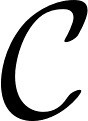 Suppose that for each              the class              admits a non-trivial learning algorithm.
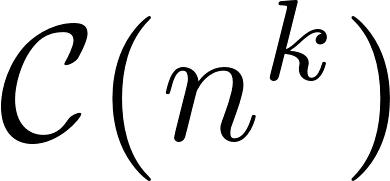 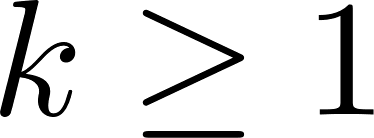 Then for each              and             ,  the class              is strongly learnable in time
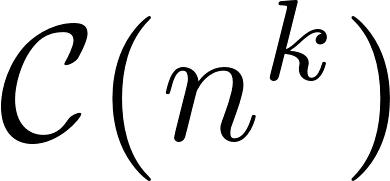 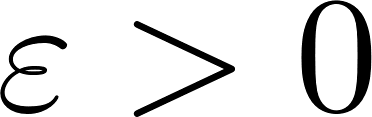 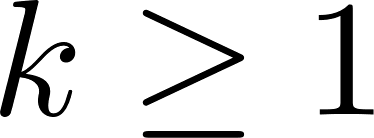 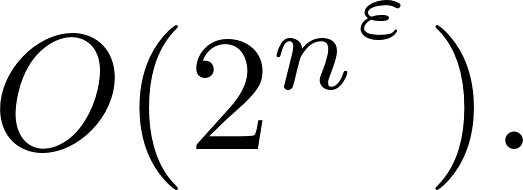 13
SAT Algorithms vs. Learning Algorithms
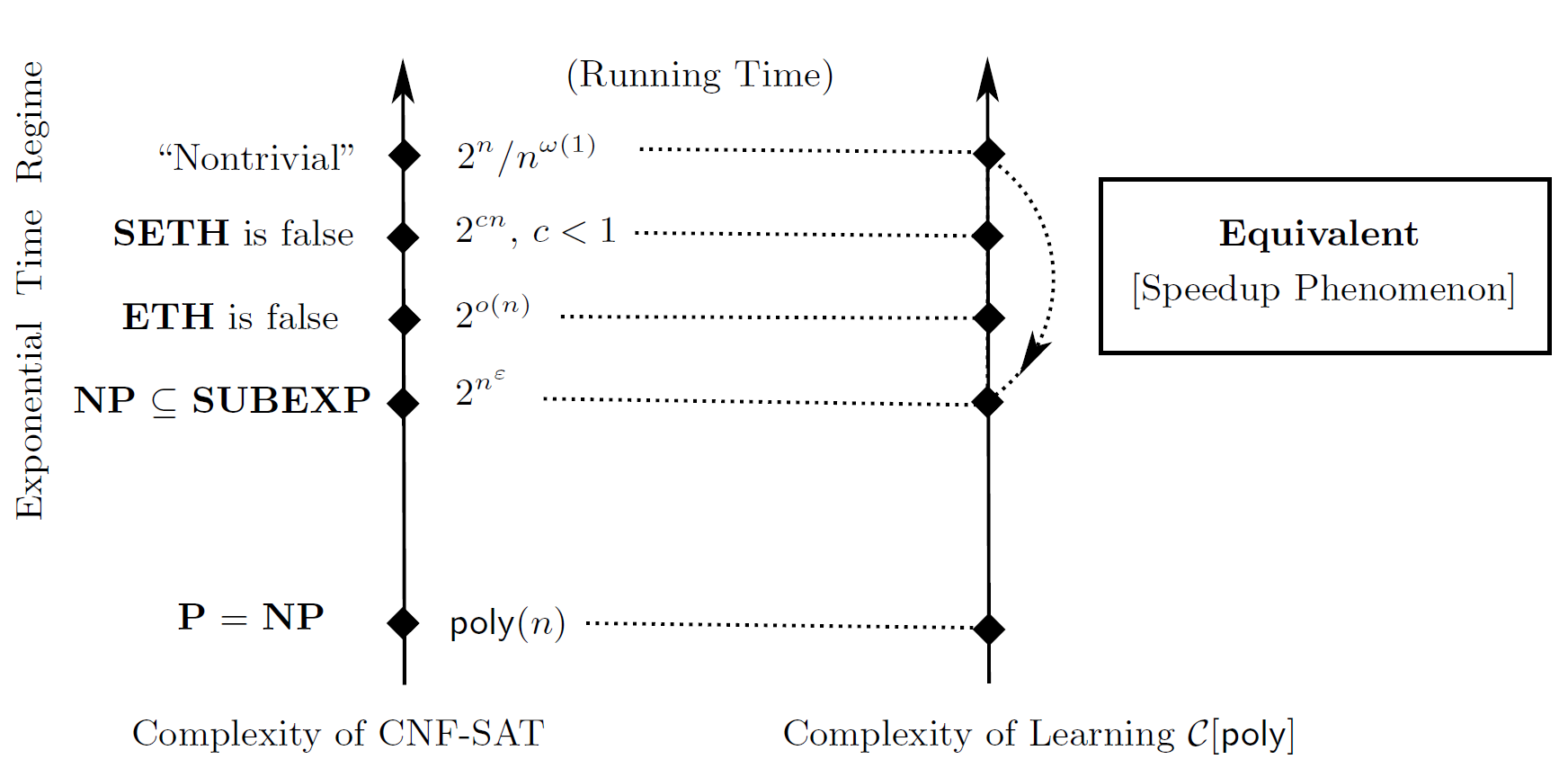 14
Main Techniques:  “Speedup Lemma”
NW-Generator
Hardness Amplification
Faster Learner!
Non-trivial Learner
+
+
1. Given oracle access to 	             	     in C[poly], implicitly construct a “pseudorandom” ensemble of functions in C[poly] on nδ  bits.
(using NW-generator + Hardness Amplification [CIKK16])
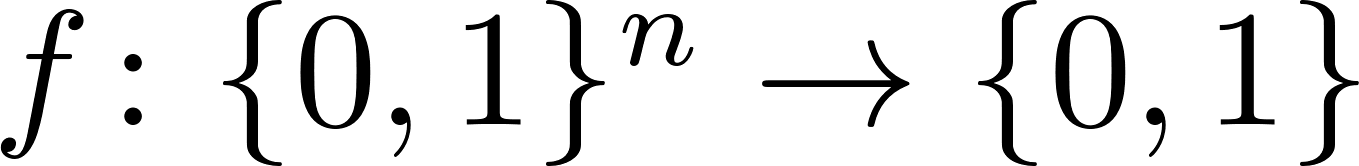 Intuition: Non-trivial learner can distinguish this ensemble from random functions.  This can be done in time
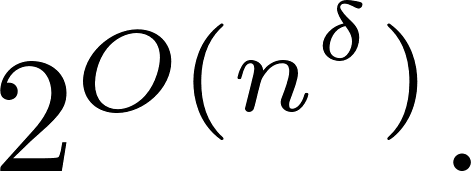 2. This distinguisher (i.e. the non-trivial learner) and the reconstruction procedures of NW-generator and Hardness Amplification can be used to strongly learn      in time
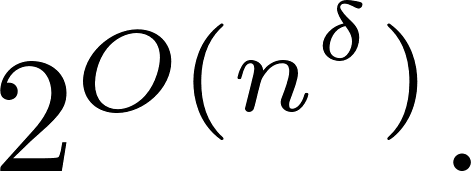 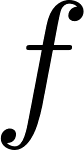 15
Main Techniques: “LBs from Learning”
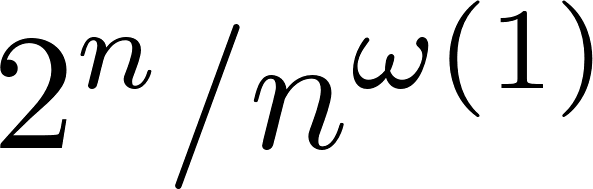 1.  Starting from non-trivial learner, apply the Speedup Lemma to obtain a sub-exponential time learner.
Speedup
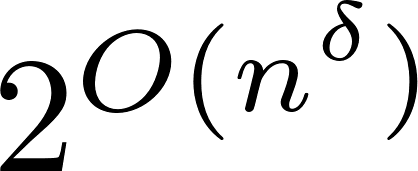 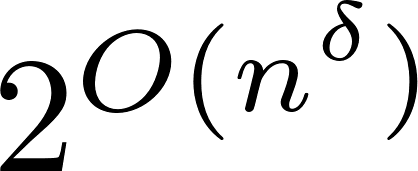 2.  Adapting the techniques from [KKO13], 
randomized sub-exponential time learnability of C[poly] implies BPE lower bounds against C[nk].
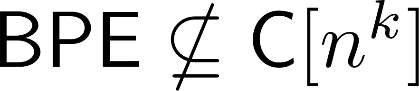 3.  Using an additional win-win argument, this holds under minimal assumptions on C, and with no blow-up in the reduction.
16
Combining and extending existing connections
17
Nontrivial SAT /
ACC0 lower bounds    [Wil11]
NEXP
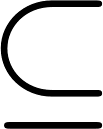 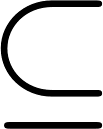 MAEXP
EXP
REXP
ZPEXP
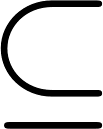 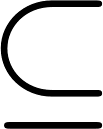 P/poly lower bounds [BFT98]
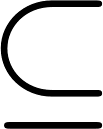 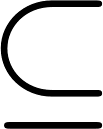 Well-known connection to PRGs/ derandomization of BPP [IW97]
BPEXP
Non-trivial learning [This work]
[OS17] Connections to pseudo-deterministic algorithms.
▶ Further motivation for the following question:
Which algorithmic upper bounds imply lower bounds for ZPEXP and REXP, respectively?
18
One-sided error: Lower bounds for REXP
We combine the satisfiability and learning connections to lower bounds to show:
[ Informal ]
If a circuit class C admits both non-trivial SAT and non-trivial Learning then 
REXP is not contained in C.
Corollary. [ACC0 lower bounds from non-trivial learning] If for every depth d>1 and modulo m>1 there is             such that     
has non-trivial learning algorithms, then
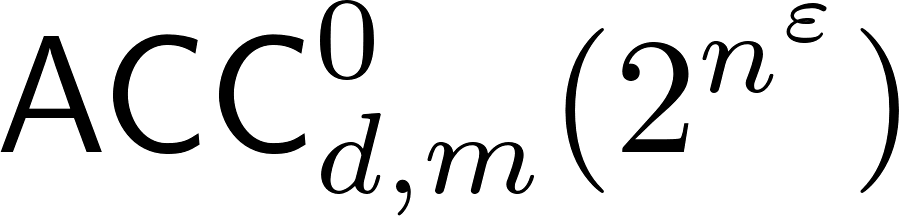 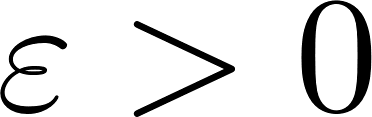 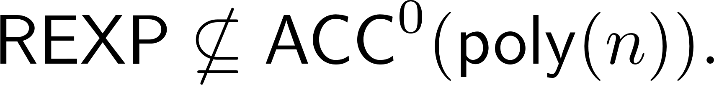 Indicates that combining the two frameworks might have further benefits.
19
Zero-error: Lower bounds for ZPEXP
[IKW02], [Wil13]   Connections between natural properties without density condition, Satisfiability Algorithms, and NEXP lower bounds.
[CIKK16]  Connections between BPP-natural properties and Learning Algorithms.
We give a new connection between P-natural properties and ZPEXP lower bounds.
Let		 	     be  a circuit class closed under restrictions.
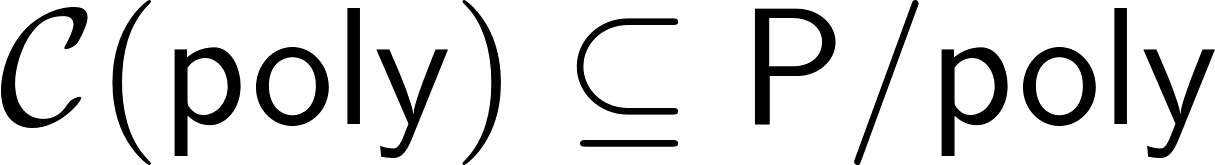 Theorem. [ZPEXP lower bounds from natural properties]
If for some              there are P-natural properties against              then
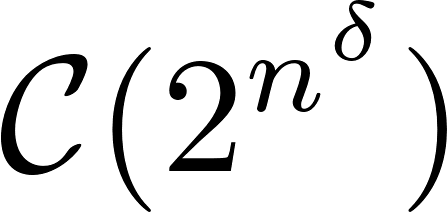 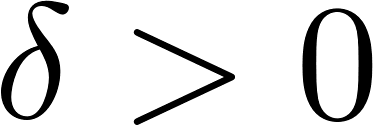 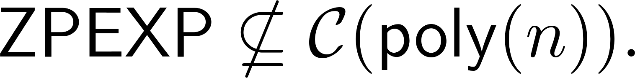 20
Further Applications of our Techniques
21
A rich web of techniques and connections
Learning speedup
Karp-Lipton collapses
“Pseudorandom Method”
Hardness of MCSP
LBs from Learning
Use of (conditional) PRGs and related tools, often in contexts where (pseudo)randomness is not intrinsic.
22
Karp-Lipton Collapses
Connection between uniform class and non-uniform circuit class:

[KL80]  If        	                then
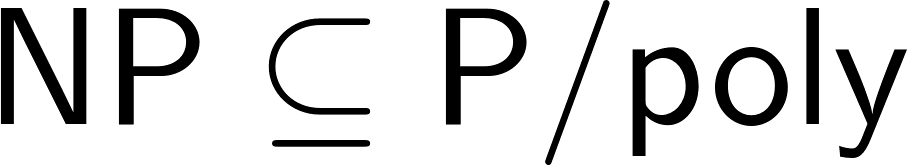 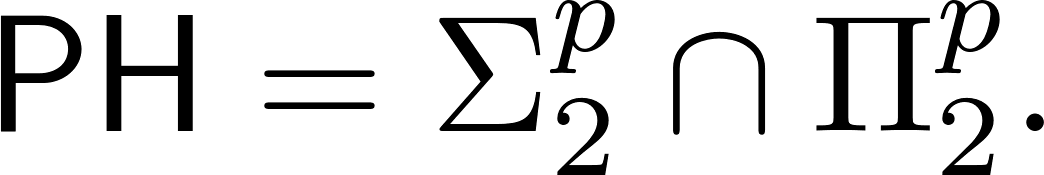 23
Karp-Lipton for randomized classes
Theorem 1. If				    then
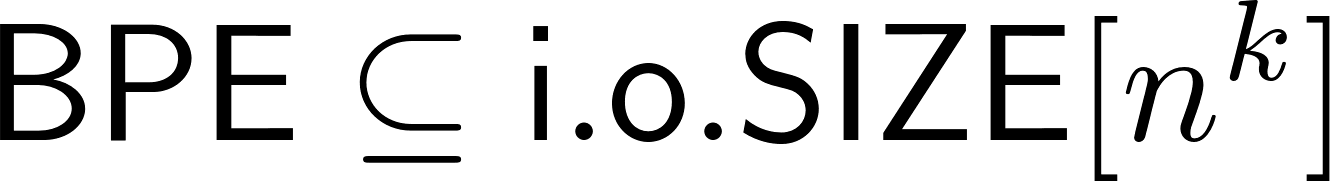 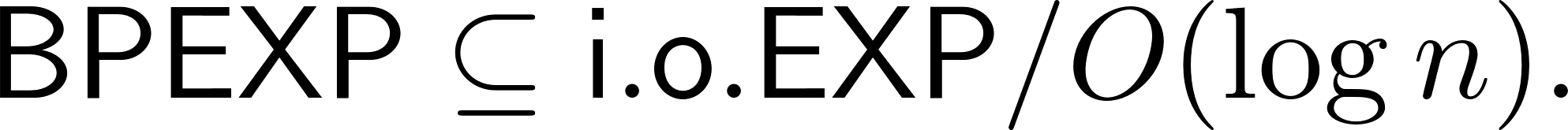 The advice is needed for technical reasons. But it can be eliminated in some cases:
Theorem 2. If			            then
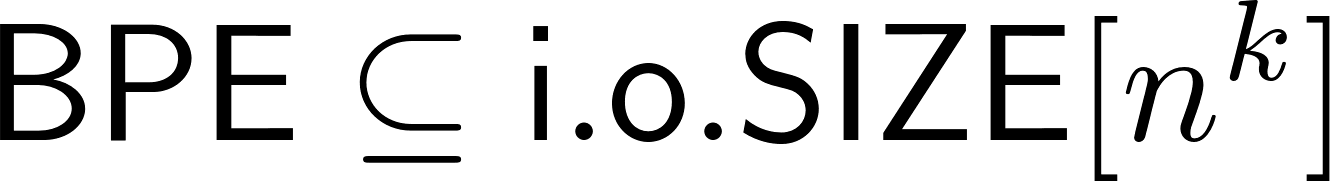 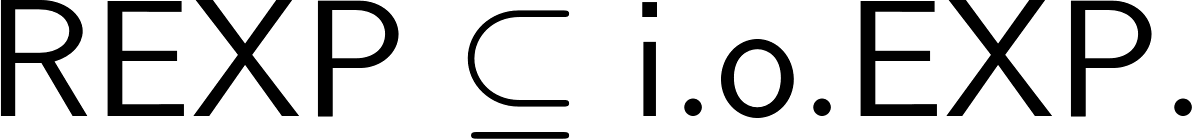 ▶  Check paper for Karp-Lipton collapses for ZPEXP, and related results.
24
Hardness of MCSP
Minimum Circuit Size Problem:

Given  1s  and a Boolean function				represented as an N-bit string,
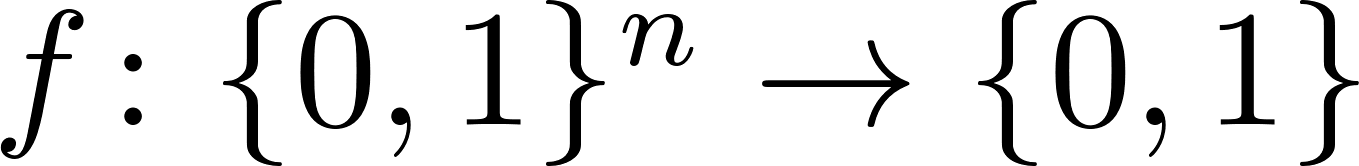 Is it computed by a circuit of size at most s?
Recent work on MCSP and its variants:  [KC00], [ABK+06], [AHM+08], [KS08], [AD14], [HP15], [AHK15], [MW15], [HP15], [AGM15], [HW16].
!
Open.  Prove that MCSP is not in AC0[2]
[ABK+06]  MCSP is not in AC0.
25
Our result
We prove the first hardness result for MCSP for a standard complexity class beyond AC0:
Theorem. If MCSP is in TC0 then NC1 collapses to TC0.
The argument describes a non-uniform TC0 reduction from NC1 to MCSP via pseudorandomness.
26
Additional applications of our techniques
▶  Equivalences between truth-table compression [CKK+14] and randomized learning models in the sub-exponential time regime.
(For instance, equivalence queries can be eliminated in sub-exp time randomized learning of expressive concept classes.)
▶  A dichotomy between Learnability and Pseudorandomness in the 
non-uniform exponential-security setting:
“A circuit class is either learnable or contains pseudorandom functions, but not both.”
In other words, learnability is the only obstruction to pseudorandomness.
(Morally, ACC0  is either learnable in sub-exp time or contains exp-secure PRFs.)
27
Problems and Directions
Is there a speedup phenomenon for complex classes (say AC0[p] and above) for

	learning under the uniform distribution with random examples?
Can we establish new lower bounds for modest circuit classes by designing non-trivial learning algorithms?
28
Towards lower bounds against NC?
Non-trivial learning implies lower bounds:

	First example of lower bound connection from non-trivial randomized algorithms.
Problem.   Establish a connection between non-trivial randomized SAT algorithms and lower bounds.
(First step in a program to obtain unconditional lower bounds against NC.)
29
Thank you
30